Свойства степени с рациональным показателем.
Урок алгебри в 9 классе
Автор:Бедоева Наира Григорьевна
учитель математики 
МКОУ СОШ №4 г. Беслан
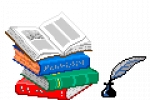 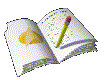 1
Вспомним теорию
Арифметическим корнем n – ой степени (n      N, n     2) из неотрицательного числа a называется такое неотрицательное число, n – я  степень которого равна а:
;

                                                     

                                                                        ;


                                                                         
                                                                             .
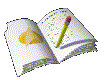 2
Степень с рациональным показателем.
1)
  

Если


2)  При a > 0,  b > 0,  p  и q -  рациональные числа:
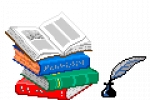 Тренировочные упражнения
=-26,5
Вычислить: 

Найдите значение выражения

Упростить выражение  

Найдите значение выражения



Упростить выражение  

Упростить выражение
= -2
= 1
=    4
=
=  2
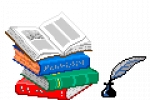 Задания для самостоятельной работы
Вычислить: 1)


2) 



3)



4)

5) 

Упростить:
               6)

7)
Задание на дом.
Тренировочный  тест по теме «Свойства степени с рациональным показателем» (проверка на следующем уроке).
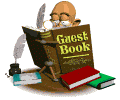 Тренировочный тест.
1. Найдите значение выражения:         
       1) 12;   2) 6;    3) 3;     4) –3. 
2. Выберите верное неравенство:
  1)                2)                    3)                4) 3-8 < 0.
3. Среди данных чисел выберите наибольшее: 
    1) 5 ;        2) 5 ;           3) 5  ;           4) 5 .         
Представьте данное выражение в виде степени: 
                            . 
     1) у -3;     2) у -7,14;     3) у 3;         4) у 6.
5. Упростите выражение:                     .  
  1)        ;      2)       ;            3)         ;     4)      .
Тренировочный тест (продолжение).
6. Упростите выражение:   (а-1,5) .                                              
  1) а;      2) а   ;     3) а  ;       4) 
7. Найдите значение выражения:     
    1)      ;   2) 1,2 ;        3)      ;          4)      .
8. Найдите значение выражения:        
    1) -4;             2) 9;            3) -5;             4) 5. 
9. Сократите дробь:            
    1)              2)             3)                 4)  
10. Найдите значение выражения:      
                                              при   х = 0,0625
1) 0,5;         2) 2;         3) 4;             4) 0,25.